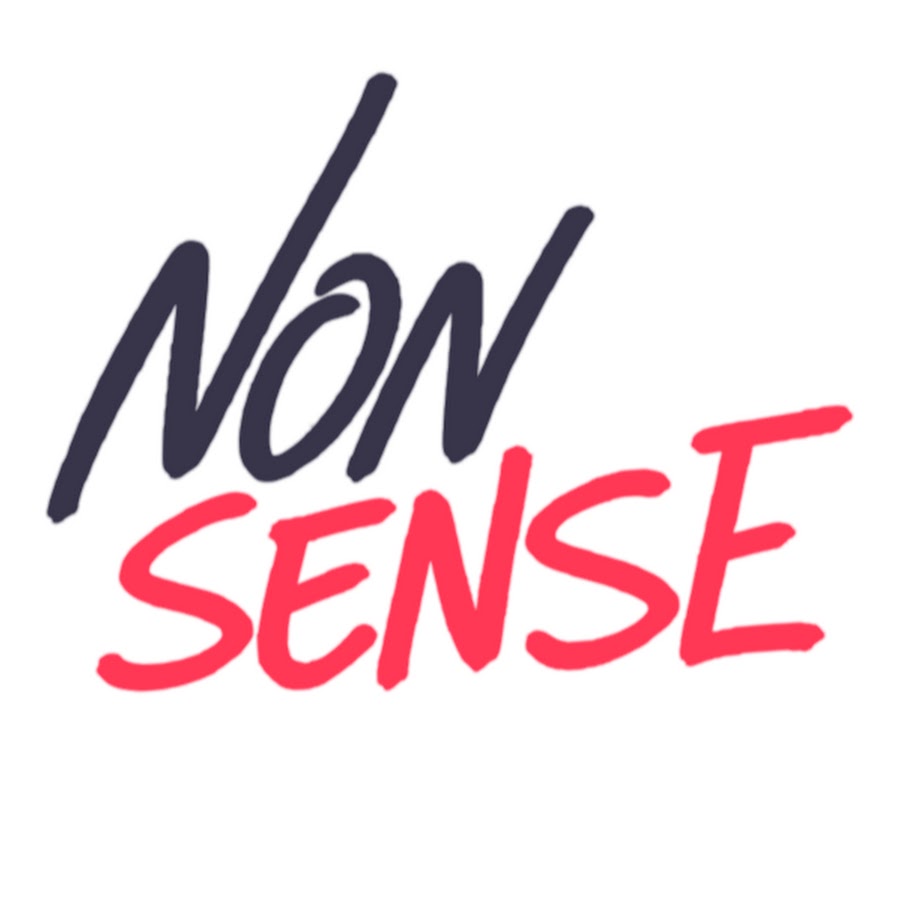 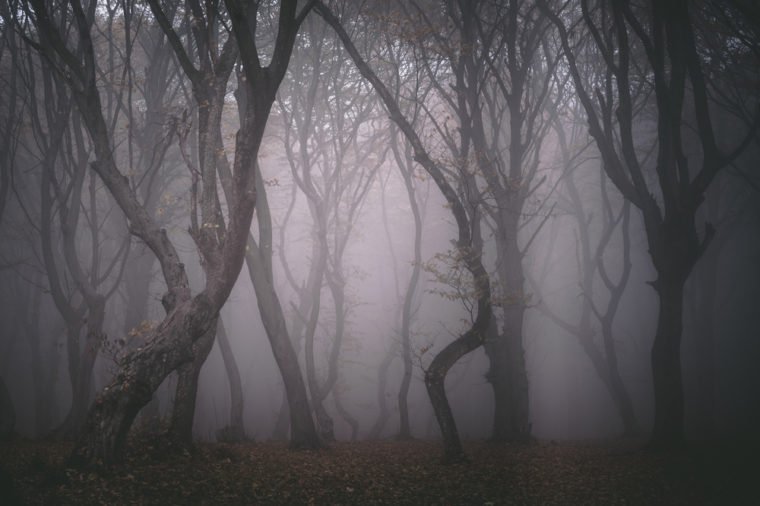 The Banderway
     By Grace 
Deep in the forest of Mirkanholm
Dwells the chival Banderway 
Only seen by the rechus, roiling hobindrarves of Baskinnolm 
He reeks of Nightinglade and bears talons of deathful Archinglay
The townsfolk came both far and wide 
To catch a glimpse of the mighty Banderway 
To see a stroke of his Mithriled- gold hide
 But, alas!, they saw him not, and stayed only but a day.
As the tourists began to dwindle,
The mighty Banderway met his fate 
With only the hobindrarves he would mindle 
He would never see another creature glumph through the forest gate
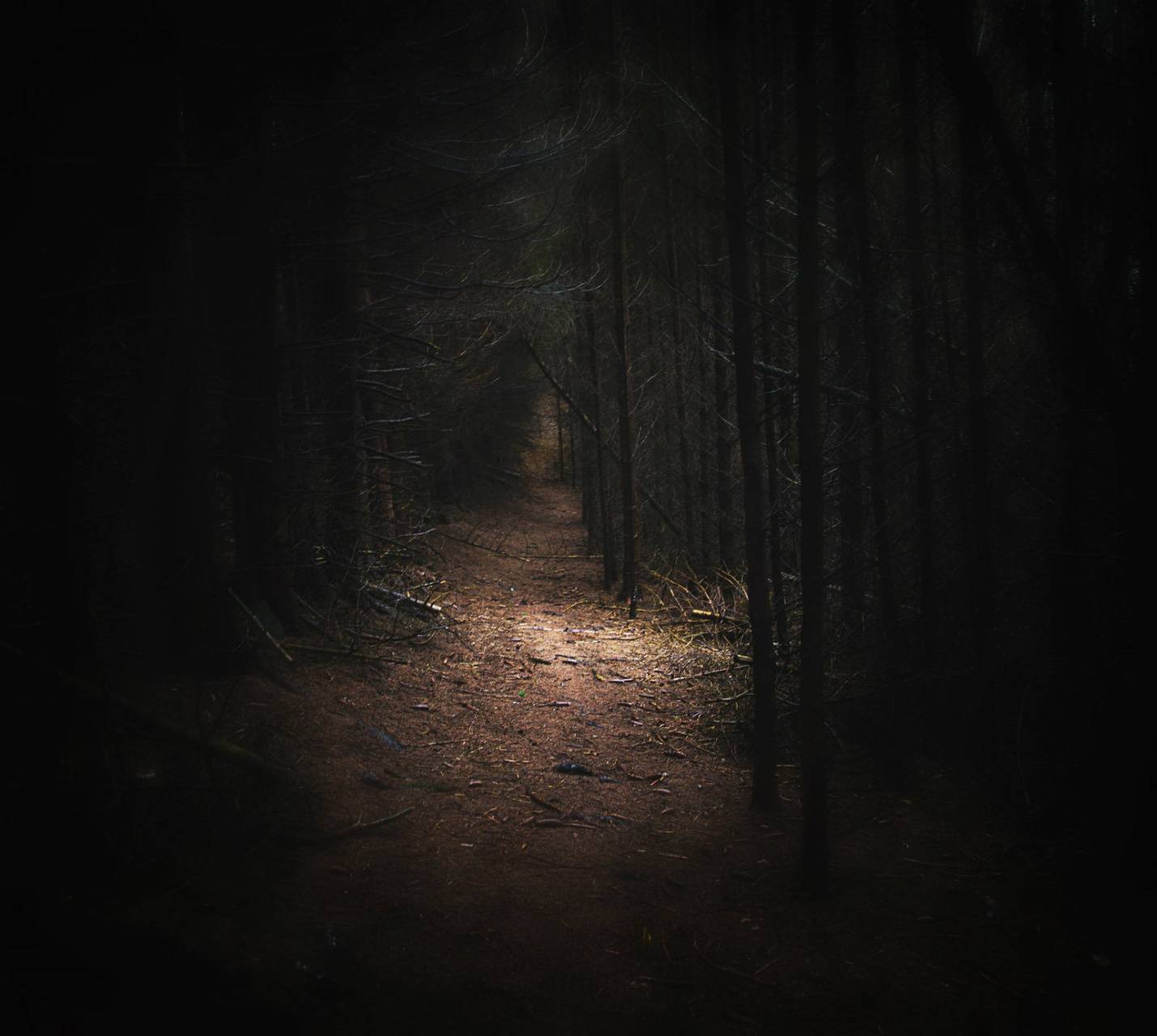 Gilwe gew
   by Addison G.

Gilwe gew with plazke plong
Climbing climbing up the crolong
The rapito clinging an amonotom
Falling quile from the upitom
Hurry please go get help
We all heard the nasty welp
They should not have been alone
On that path of the unknown
But the children loved to play
Even if wewilly bonom is at stay
Broken blangs and crashing haws
Because they did not listen to what the climb would cause.
Walking to Skimbled
    By Sydney
 
As I was walking I trimbled
Walking to skimbled
Snow falling on my feet
With my hands in my pocket with heat.
 
Slipping and falling on the floor
While eating my apple to the core
With me dressed in black
While holding a sack
 
I had arrived at skimbled
Once again I trimbled
While still dressed in black
Still holding a sack
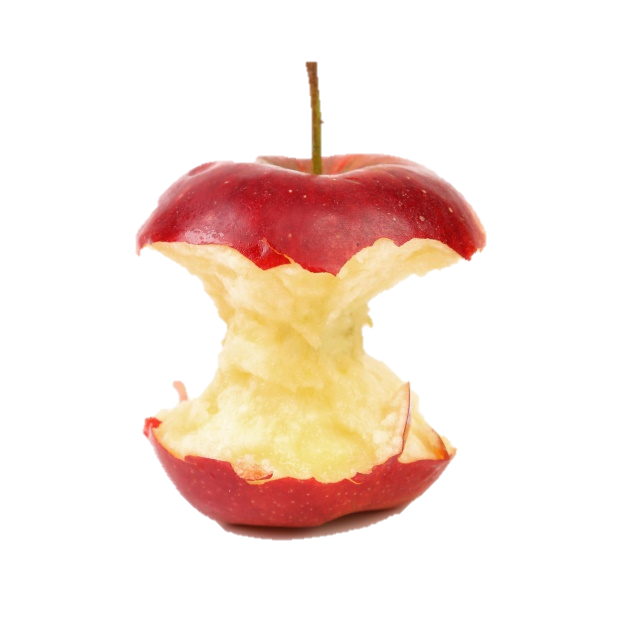 Jigity, Jokity Joe
    By Sean
 
There once was jigity jokity Joe 
Joe was not very nice he throws snow 
Joe was once out playing with his sled
He fell out of the sled and there he was dead
 
The jigity jokity Joe was lying down not okay 
 The kids that were bulied by Joe chanted hurray
 They thought the bullying by jigity jokity Joe was ended
 The jigity jokity Joe was just playing Pretend
 
Joe got up and chased the boys around the yard
Joe didn’t know that one of them had a bodyguard 
 The bodyguard went after Joe and Joe ran
 The bodyguard ran into a snowman
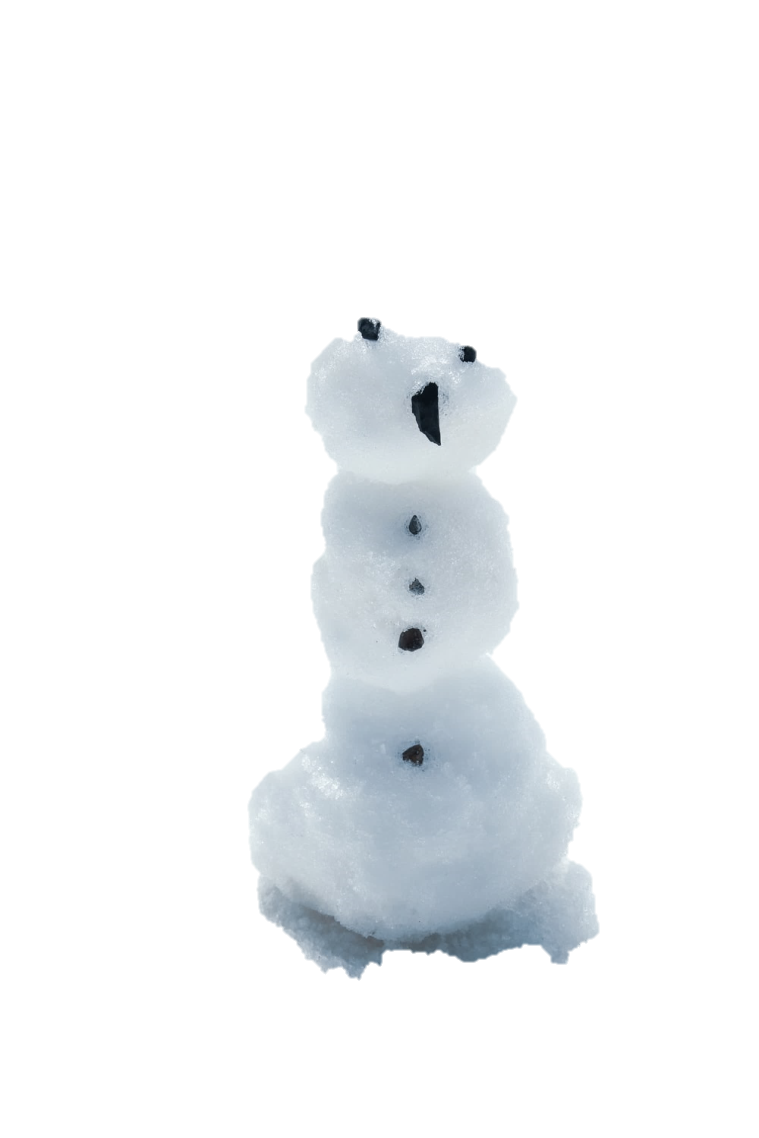 The Grenchals 
      By Mrs. Swaney 

When the Grenchals came to Levencamp 
The Fritzens blopped rechenly, 
The dloops, the proops, and even the joops 
Were chinging so trefrenly. 

The circus came but once a year, 
And the Grenchals were the best, 
They floop and cloop and even moop, 
Yes, better than the rest! 

So when you blonk to Levencamp 
Make sure you glomp the time 
To see the dloops, the proops, the joops 
Who loop, cloop, moop on flyme.
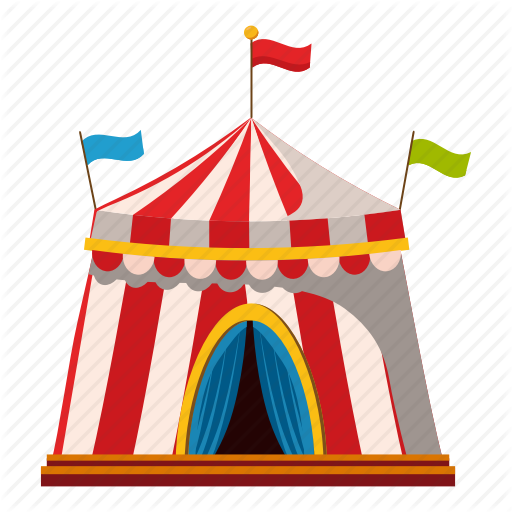 malack-achichi 
                 Marissa
when the sound of the ocean starts to ring
the malack-achichi starts to sing
when the leaves on the trees fall
the malack-achichi starts to call
their big feet stand out
but don’t be fooled they like to pout 
their big have really big ears
but they look small as it appears 
you might imagine something big and scary
but their body’s are the size of a berry
when you are as small as me
they look the size of a tekelee
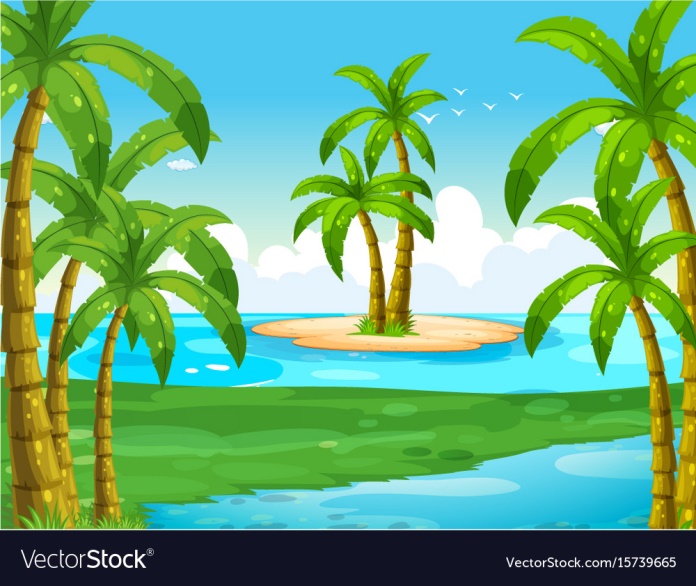 The War Dragons 
By, Mason
The War Dragons were about to go outside to battle.
When they did they went boom, room, and doom.
They were firngerly, and tirngerly.
The 4 of them were not trying to mess up.
This battle came once a year.
The War Dragons weren’t the best.
They’ll always noot, scoot, whoop, and droop.
Still, they tried to do their best.
They would start war, and see how they do.
They made sure to gollup the battle plan.
They wanted to see them scom, tom, and don.
The War Dragons went onto nor, scor, and tor, to war.
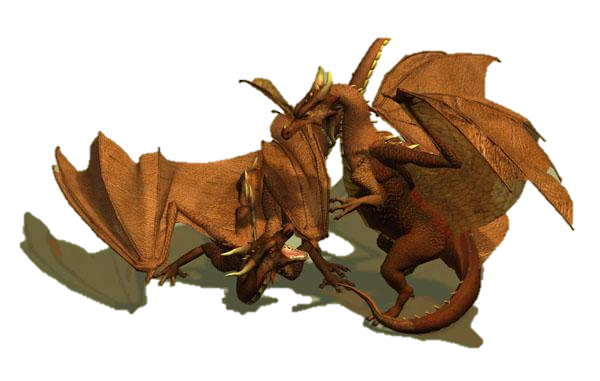 Hieu
  Lily B.
I have an pet egg named Hieu,
He can’t see you,
Hieu likes to slumba*1,
Though he doesn’t tumba*2.
Hieu , my sweet little egg,
Accidentally rolled over and fell on my leg,
I then had to go clean up,
But I fell on a cup!!
I then felt sad,
So I went to dad,
I said Hieu had quied*3, 
But he said that eggs moied*4.
1.Slumba- sleep for days
2.Tumba- fall over
3.Quied- to die
4.Moied-getting old
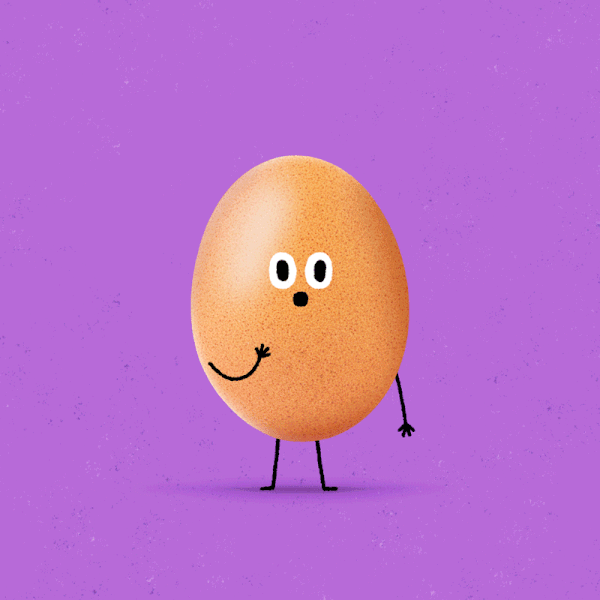 Lights flashing down the alley
I turn ready to go down the alley
But than a wise man comes
He tells me that there is somebody back there
However I didn’t listen
I was young and immature 
As I walked slowly farther down the alley
There was a deep scary voice 
Sredle Thgir
Gnol Daor Tsomal Erehtoice
Then I went further and further
The alley was very long
Next I got close enough to see something
It was a huge shadow
Now I finally made it to the end of the alley
And I saw a very tall man with scars on his face
But he was very nice he just looked scary
That day I learned a lesson Reven Egduj a Koob 
By it’s revary
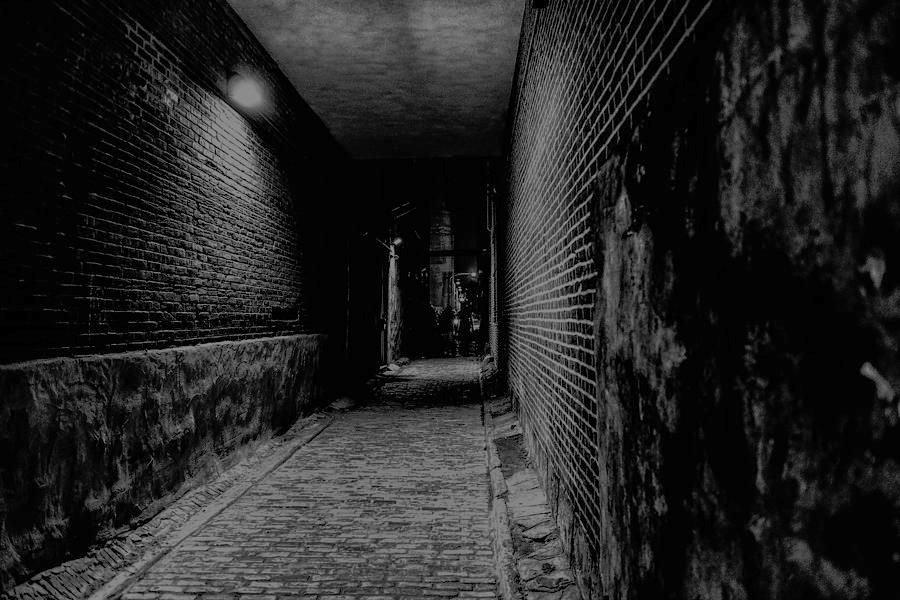 Beware of the Alley
            Jace
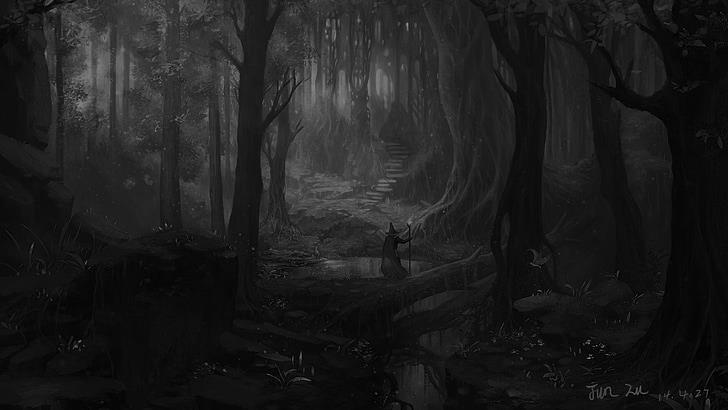 Willabee, Wollaton, and Qwen
       by Aubree

I skipped through the turning trails
Beside the bright green grass
Through the forest of the great wizard tales 
Which I had heard as a young lass
My parents were both goldsmiths
They’d told these stories again and again
I didn’t believe these bizarre myths
Not now and certainly not then 
From generation to generation these wonky stories spread
Tales of wizards named Willabee, Wollaton, and Qwen
One story I remember was a story of a shed
Where Willabee and Wollaton found a wild Walzian
Ode to Glorbok Ghunk
       By Will
 
The Glorbok squinkle the Jupiter 
Ode to glorbok ghunk the cat
Glorbok dis ‘tis stupider 
Came to Jupiter that’s that.
 
Nambiba dis the glorbok doe
Nambiba rule magnum vans
Glorbok hate like foe
Ode to da nambiba sans
 
Hyperdawg like glorbok bro
Glorbok tragic against bat
Nambiba Is dab tho
Glorbok is like tac
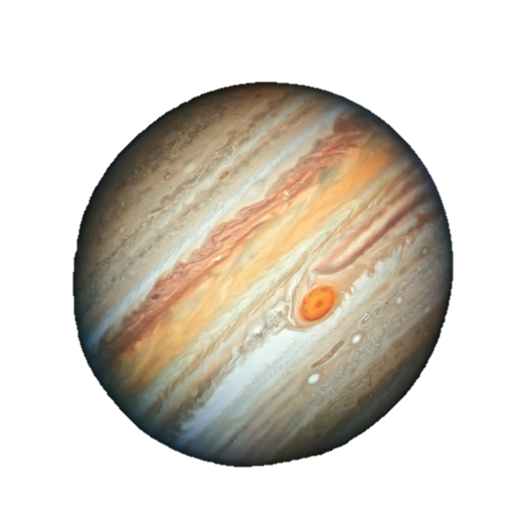 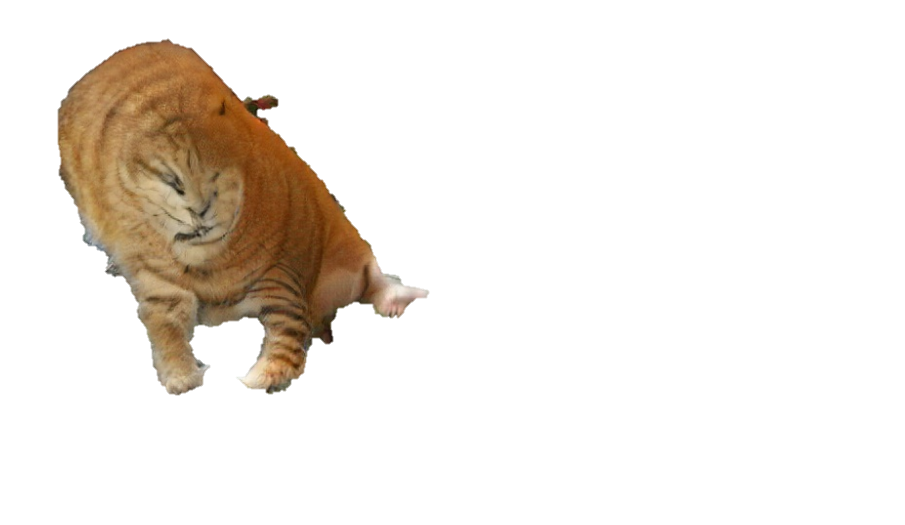 The Crockel
       by Bryce
The Crockel came thrumping 
Down Sorgalback Lane
To see someone krumping
A big yellow frame
He said in a voice 
As soft as a mouse 
Lad what are you doing 
There by that old house?
The Crockel stood there in such delight 
Crinking and Cracking in the cold cold night
He said to me with the eyes burning low
Am I with you now or are you alone?
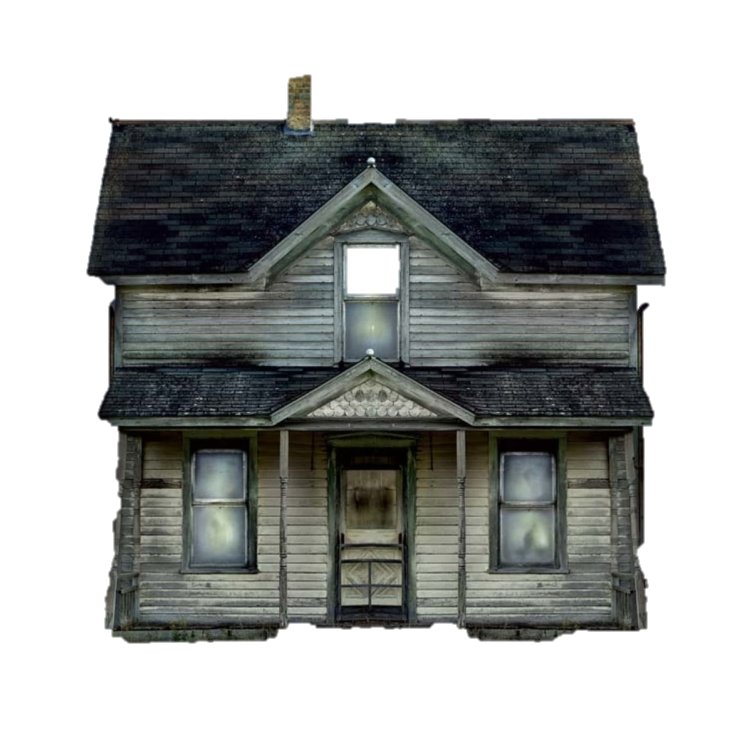 The Siren
                 By Kaden MThere is a treacherous creature known as “The Siren”,
The monstrous creature is as tall as a tree.
Beware little ones for its prey is children,
If it catches you it will not let you free.
The creature mainly travels at night,
Some say the creature is fake.
But it is indeed real and will give you a mighty exceltight,
Every non-believer was not awake.
The Siren can pick up any broadcast,
It can be extremely sinydroud.
And is very snekalast,
Wittinesses advise to stay in a crowd.
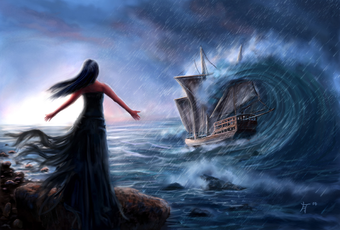 The Crobater
        Mara
You’re on a big cruise at night
Then the Crobater starts to fight
He biggles his claws
And he meaks his maws
You then start to scream
But he starts to beam
He lets out a roar
your ears go sore 
You hide under the covers 
You start to quake and shover 
He says “ I’m crobater, I’m not mean”
And finally, you became shein
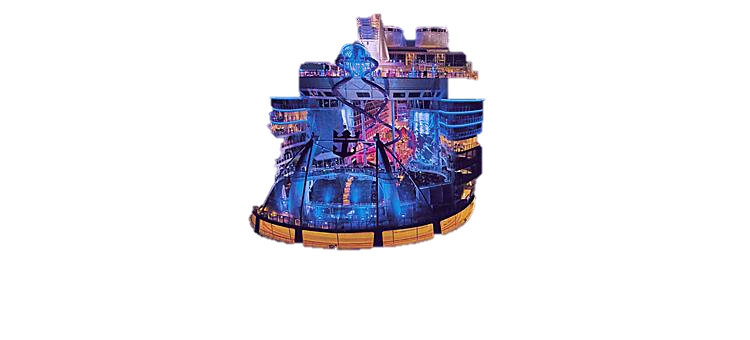 The Dragon Fly
           Jackson
There was a little old dragon fly. 
He went bump bump bump.
They soon found out. 
That his head was a rump.
He flew round and round. 
But not without a bang
That little old dragon fly
Was quite a tang.
That little dragon fly never gave up
He fought through thick and thin
There was something that nobody knew.
That he was tough as gin.
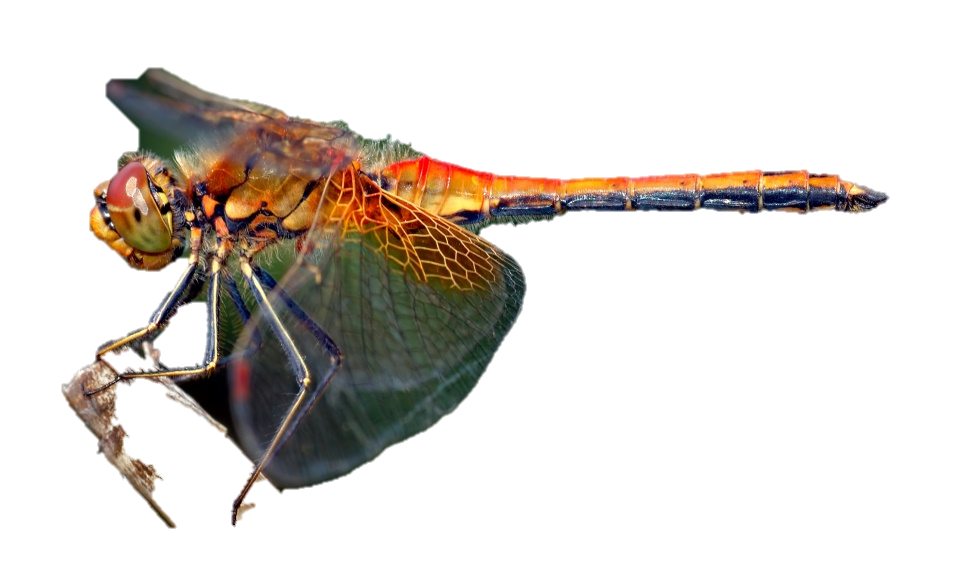 The owolf 
An attempt of a poem 
by Dillan C
Beware the owolf, a terrifying creature.
It has an owl’s wings and a wolf’s every feature.
It will swoop down on squirrelny and in a flash.
Pick it up it’s prey and upon which, it will snack.
The owolf sleeps in a trave
Once a tree, became a cave
When it comes out at night
You can hear it's who-owl just out of sight
So beware of this beast of fiction 
Or is it real, just outside your field of vision?
 Nobody can say
But if it's true, we can safely say
It never would come out in the day
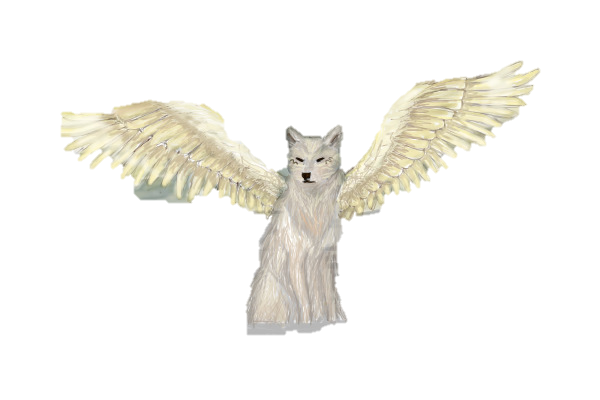 The Loops 
     by Kyra

Oh, how the loops floop scoop and goop 
They never stop cause their made to loop 
Oh, but the loops bop dop and wop 
They never stop cause their made yop 
Oh, but the loops rell dell and yell 
They never stop cause their made to gell 
Oh, but the loops tou sou and qou 
They never stop cause their made to zou 
Oh, but the loops rin kin and zin 
They never stop cause their made to xin 
Oh, but the loops tet net and fet 
They never stop cause their made to het
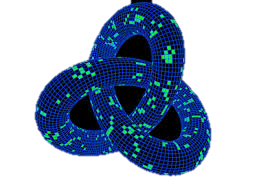